The 17th Japan Conference on Discrete and Computational Geometry and Graphs
Polynomial-Time Algorithm for
Sliding Tokens on Trees
Martin L. Demaine
MIT, USA
Erik D. Demaine
MIT, USA
Eli Fox-Epstein
Brown University, USA
Duc A. Hoang
JAIST, Japan
Takehiro Ito
Tohoku University, Japan
Hirotaka Ono
Kyushu University, Japan
Ryuhei Uehara
JAIST, Japan
Yota Otachi
JAIST, Japan
Takeshi Yamada
JAIST, Japan
September 15, 2014
1
Independent set
An independent set
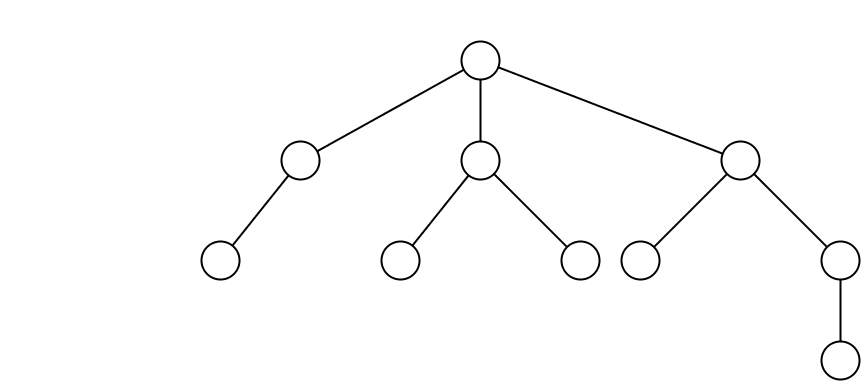 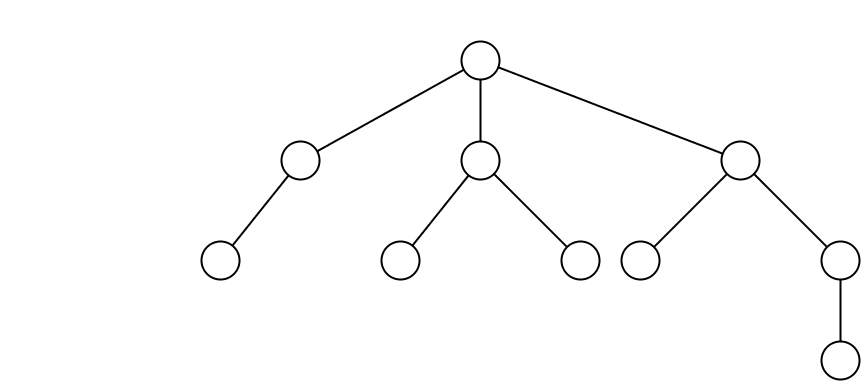 Not an independent set
2
Independent set reconfiguration problem (ISRECONF)
GIVEN
PROBLEM
3
ISRECONF under TS rule
YES (why?)
4
ISRECONF under TS rule
NO (why?)
5
ISRECONF under TS rule
PSPACE-complete
general
Polynomial
Open
B is a subclass of A
perfect
planar
P, NP or PSPACE?
A
B
chordal
bipartite
distance-hereditary (D.H)
Ptolemaic
interval
bipartite D.H.
block
proper interval
trivial perfect
tree
Our Result
6
Why study the problem for trees?
Trees (connected + no cycle) are very simple. Almost every problem can be solved in polynomial time for trees. This also holds for the ISRECONF problem.
Kaminski et. al. (2012) gave a linear time algorithm for trees under TJ and TAR rules.
The answer is always YES.
Tokens never make detours.
Not true for TS rule.
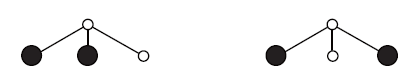 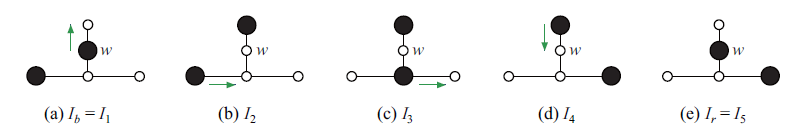 7
Key concept – Rigid tokens
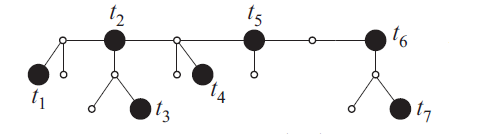 Non-trivial
8
Reconfigure non-rigid tokens
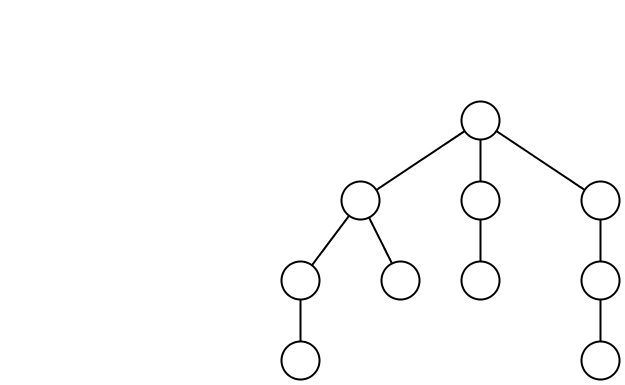 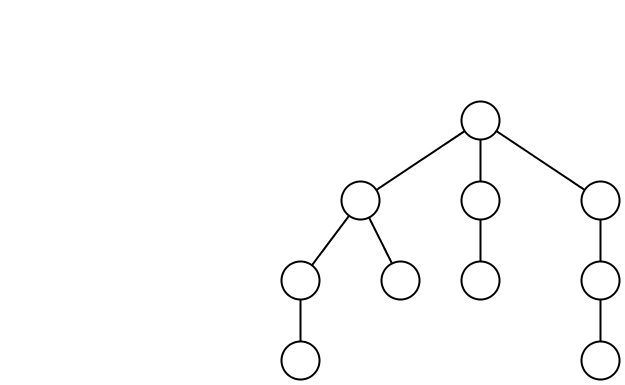 ?
Order of sliding.
Detour.
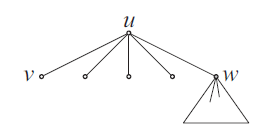 9
Polynomial time algorithm
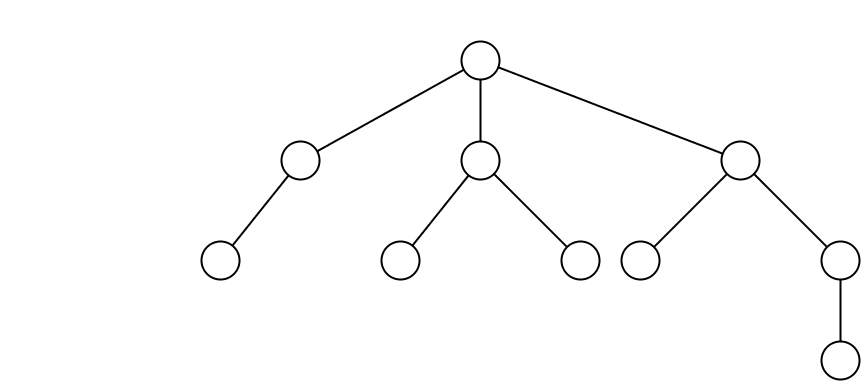 YES
NO
10
Open problems
PSPACE-complete
general
Polynomial
Open
B is a subclass of A
perfect
planar
A
B
chordal
bipartite
distance-hereditary (D.H)
Ptolemaic
interval
bipartite D.H.
block
proper interval
trivial perfect
tree
11
The 17th Japan Conference on Discrete and Computational Geometry and Graphs
Thank you for your attention!
Martin L. Demaine
MIT, USA
Erik D. Demaine
MIT, USA
Eli Fox-Epstein
Brown University, USA
Duc A. Hoang
JAIST, Japan
Takehiro Ito
Tohoku University, Japan
Hirotaka Ono
Kyushu University, Japan
Ryuhei Uehara
JAIST, Japan
Yota Otachi
JAIST, Japan
Takeshi Yamada
JAIST, Japan
12